Gebruik van fluorhoudend blusschuim door de brandweer
Kris De Bruyn
Preventieadviseur Arbeidsveiligheid
GPD - Antwerpen
Blusschuim: waarom en hoe?
Scheidende werking

Koelend vermogen

Damponderdrukking

Verdrijvende werking

Isolerend effect
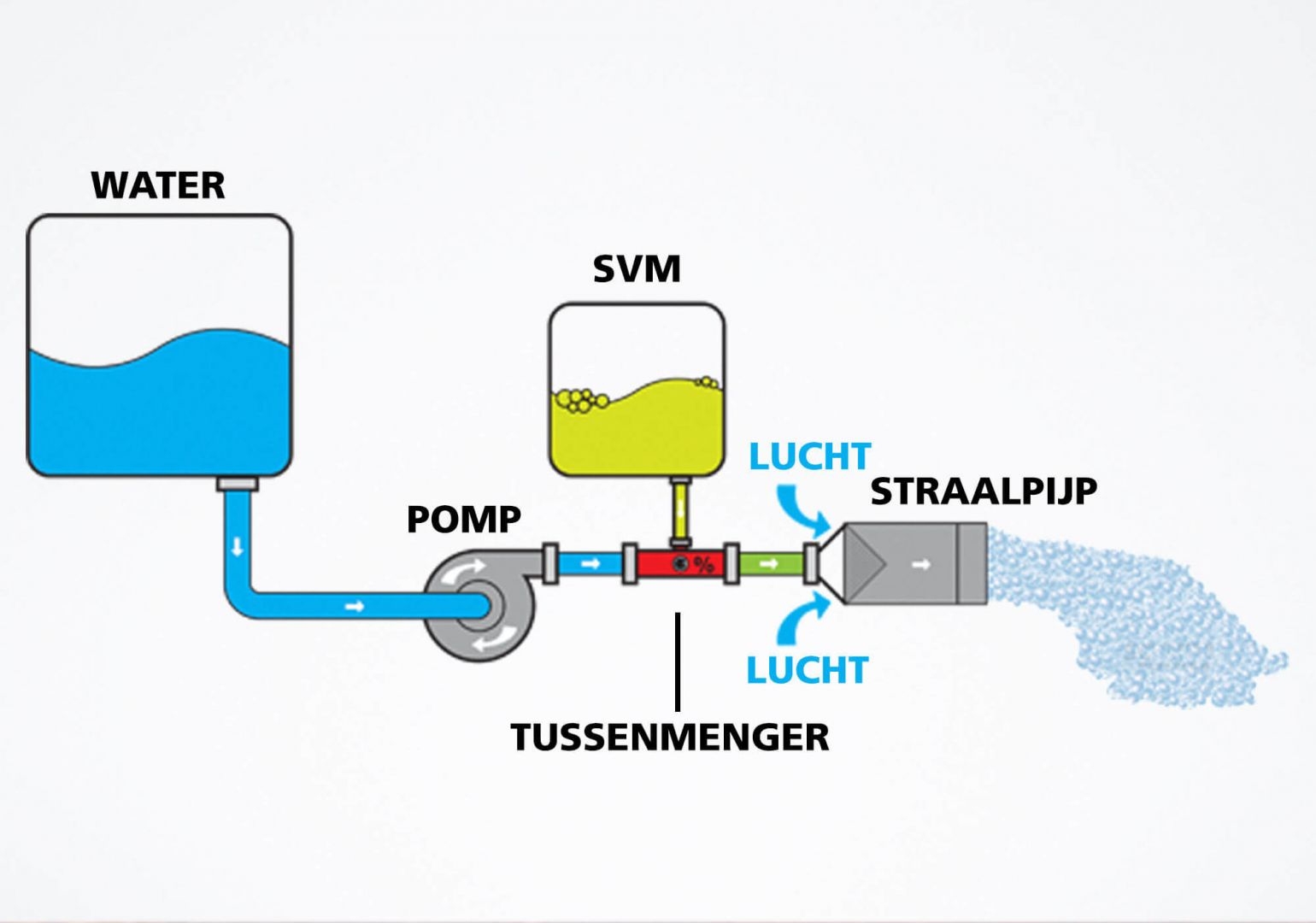 2
[Speaker Notes: Vuurdriehoek
SVM=schuimvormend middel]
Blusschuim: wat?
Fluorhoudende verbindingen

Poly- en geperfluoreerde alkylverbindingen (PFAS)

PFOS (perfluoroctaansulfonzuur)

PFOA (perfluoroctaanzuur)

Chemisch en thermisch zeer stabiel
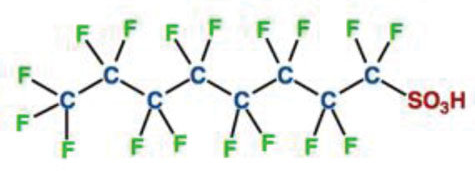 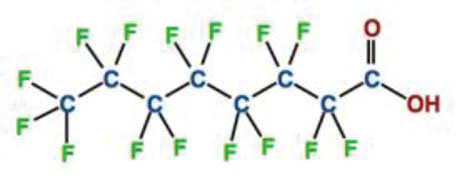 3
[Speaker Notes: Fluorhoudende verbindingen zijn jarenlang centrale en evidente componenten geweest in blusschuim. Verbindingen blijven stabiel bij hoge °T en extreme omstandigheden]
Blusschuim: problematiek PFAS
VERVUILING IN
BLOOTSTELLING VIA
bodem
grondwater
voeding
drinkwater
vis & schaaldieren
aardappelen
eieren van eigen kweek 
groenten van eigen kweek
OVERIGE (BEPERKTE) BLOOTSTELLING VIA	inademing
			  huidcontact
				         navelstreng en moedermelk
4
[Speaker Notes: De fluorverbindingen in het blusschuim hebben immers als belangrijk nadeel dat ze niet in het milieu worden afgebroken. Hierdoor kan de concentratie van deze stoffen in de bodem, het grondwater, het oppervlaktewater en het drinkwater stelselmatig oplopen.
Moeilijk biodegradeerbaar, vooral moleculen met ketenlengte van 8 en meer (8 en meer koolstofatomen) zijn biopersistent en zelfs biologisch accumulerend (forever chemicals)]
Blusschuim: problematiek PFAS
PFOS , PFOA, PFHxS
andere PFAS
Verstoring leverwerking
Verstoring hormonenbalans 
Verhoging kankerrisico
Verhoging cholesterolgehalten
Verhoging risico op hoge bloeddruk tijdens de zwangerschap & pre-eclampsie 
Vermindering geboortegewicht
Vermindering kans om zwanger te worden
Invloed op groei, leercapaciteit en gedrag van kinderen
Invloed op afweersysteem
Grote groep
Beperkte data mbt levertoxiciteit (vgl tov PFOA)
Nader onderzoek nodig
5
Blusschuim: evolutie
PFAS
per- en polyfluoralkyl stoffen
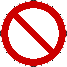 2011
PFOS
PFOA
PFHxS
PFHxA
...
bv koolstofketens met andere lengte

bv koolstofketens slechts deels bezet met F
(‘fluorotelomeren’)
6
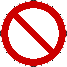 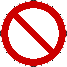 2025
2027?
Blusschuim: evolutie
TRAINING
OPERATIES
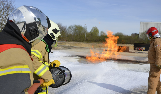 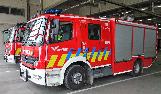 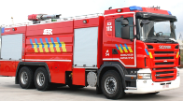 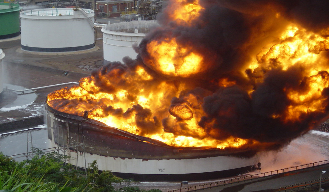 nu
MIDDELEN VOOR GROTE BRANDEN
BASISMIDDELEN EERSTE RESPONS
MIDDELEN VOOR OPLEIDING
OEFEN- SCHUIM
bestaand schuim
bestaand schuim
korte termijn
nieuw
FLUORVRIJ schuim
omslagpunt vnl bepaald door beschikbaarheid van performant fluorvrij schuim dat geschikt is bevonden voor/bij de bestrijding van zeer grote branden
202...
nieuw
FLUORVRIJ schuim
7
[Speaker Notes: Omschakeling ook afhankelijk van zone tot zone
Probleem: reiniging bestaande tanks]
Op de brandweerposten
Het verharde terrein op de site wekelijks nat kuisen.
Goede hygiëne toepassen:
Voor uzelf: handen wassen, zeker voor de maaltijd.
In de binnenomgeving kuisen met nat.
Verstuiving van braakliggende grond zo veel als mogelijk vermijden.

Biomonitoring?
8
[Speaker Notes: Grondverzet (= grond afgraven om te kunnen bouwen)]
Blusschuim: samengevat
Gebruik schuim alleen wanneer echt noodzakelijk

Overschakelen naar F-vrij blusschuim (bestek 2021)

Dragen van adembescherming, arbeidshygiëne ter plaatse na de interventie

Vervanging brandblussers
9